How Ethnic Speech Patterns Might Influence Disorganized Communication Ratings in Psychosis Assessments
It Be Like That:
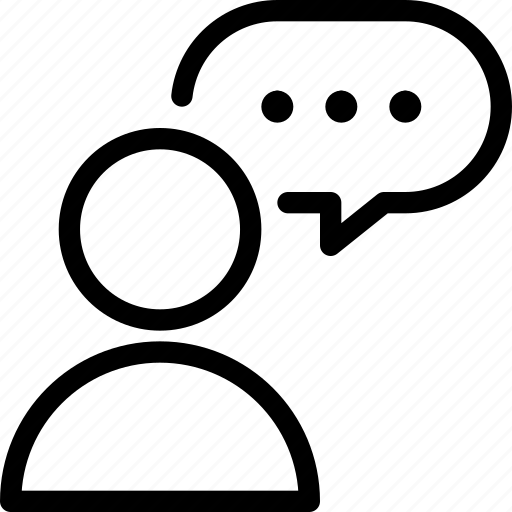 Shanna Trott

Program for Early Assessment, Care, & Study (PEACS)  
& PURPLE Program 2021

Mentor: Michelle West, PhD
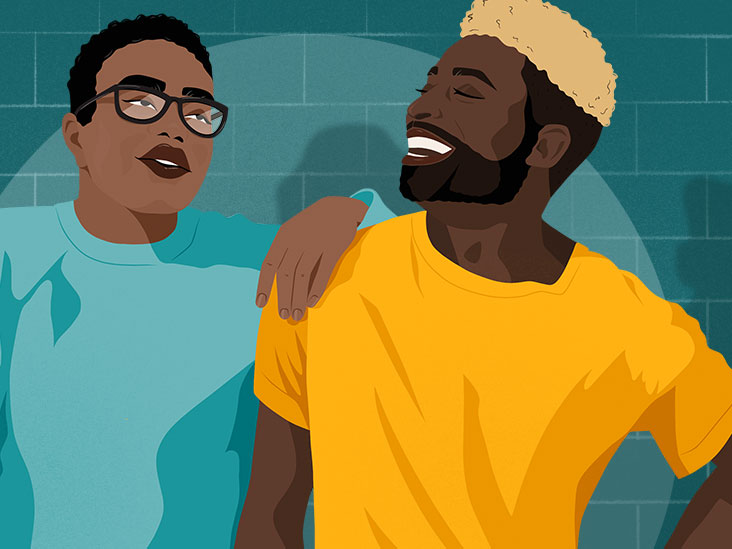 Background
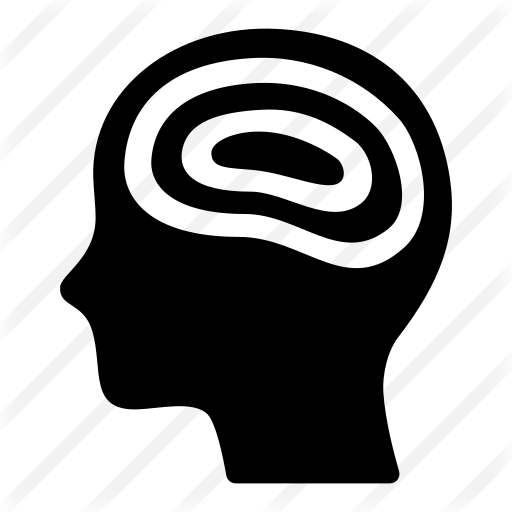 What is Psychosis?
Trouble differentiating between what is real and not real

Positive psychotic symptoms: delusions, paranoia, grandiosity,  hallucinations, disorganized communication

Negative psychotic symptom: flat affect, reduced motivation, reduced feelings of pleasure
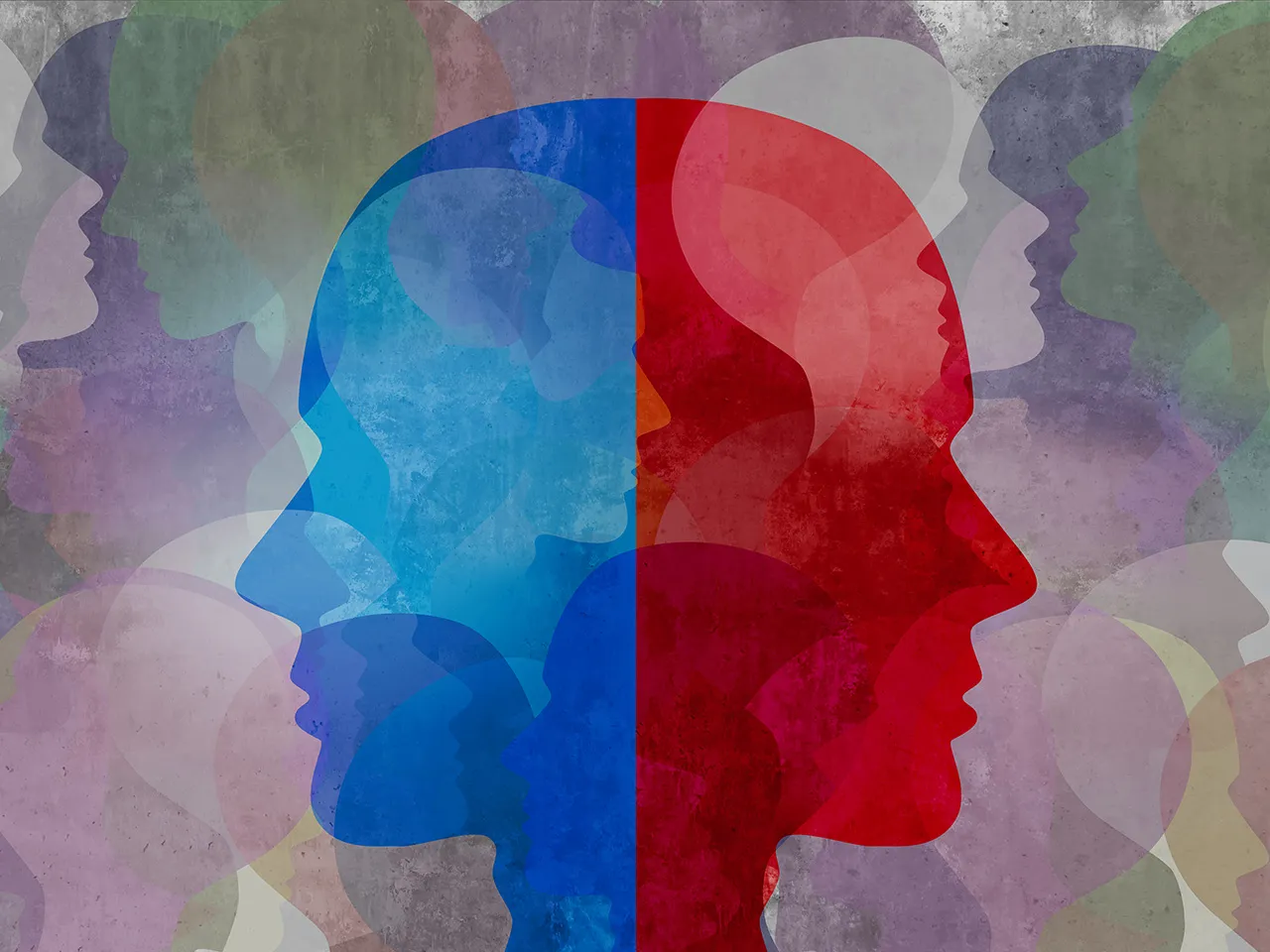 [Speaker Notes: “The word psychosis is used to describe conditions that affect the mind, where there has been some loss of contact with reality” - NIMH]
African Americans are 4x more likely to be diagnosed with schizophrenia than their white counterparts.– Lawson, 2008
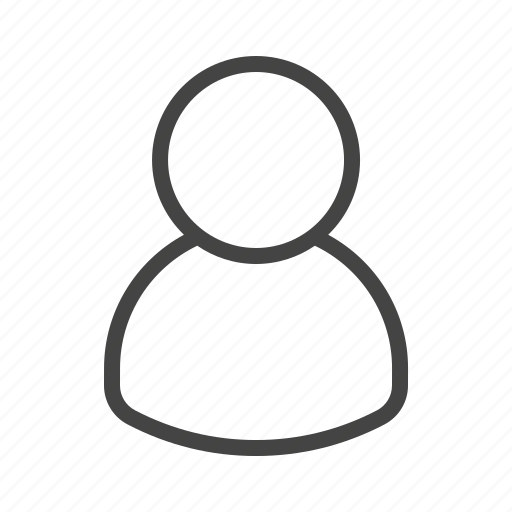 VS.
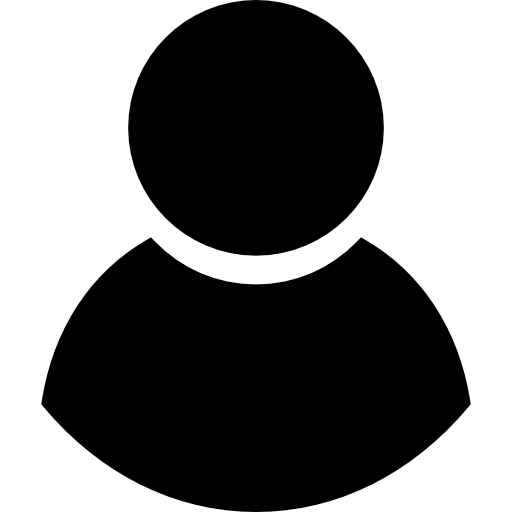 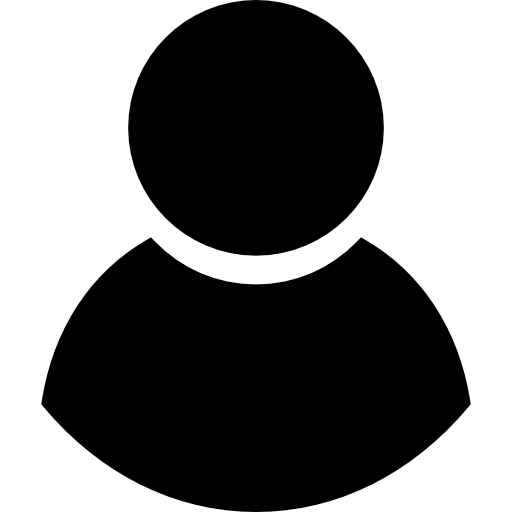 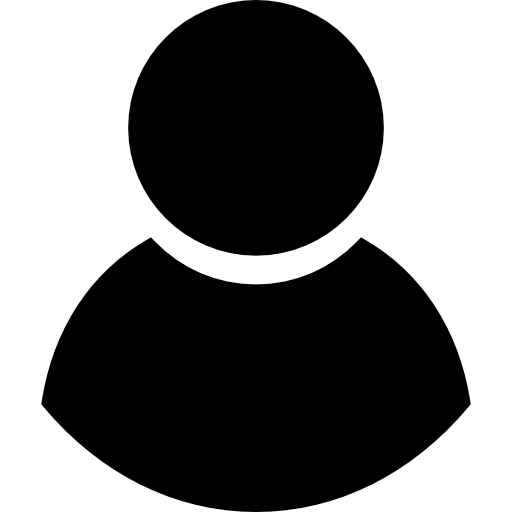 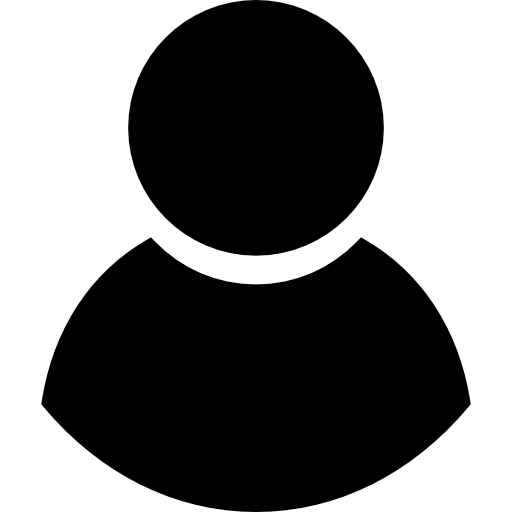 AAVE Stigma
AAVE use can trigger discrimination in the workplace, housing market, schools, and the legal system

 On average Philadelphia court reporters correctly transcribed only 59.5 % of AAVE utterances

 Miscommunications caused by lack of familiarity with AAVE have even gone so far as to have court witnesses dismissed for lack of credibility
Rachel Jeantel
Key Witness in Trayvon Martin Case

Fluent in AAVE

During testimony she was often misheard or asked to repeat herself 
Jurors and attorneys found her hard to understand and called her uncredible
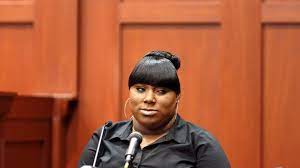 Video: Rachel Jeantel Juror
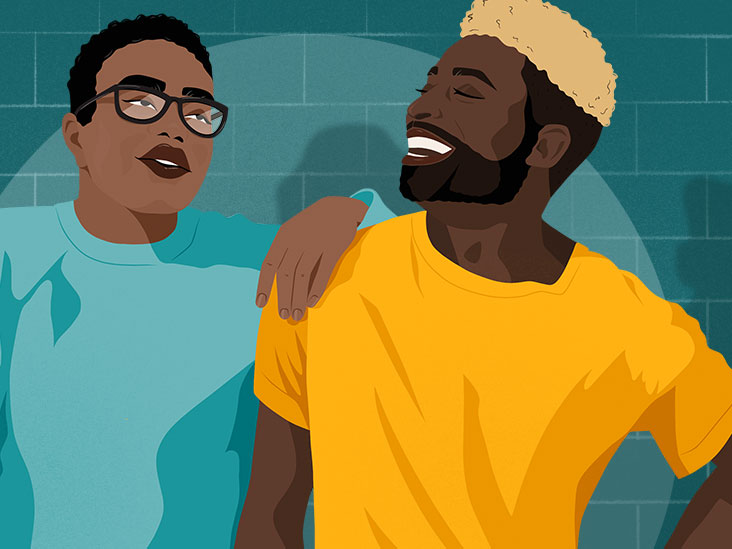 Research Question
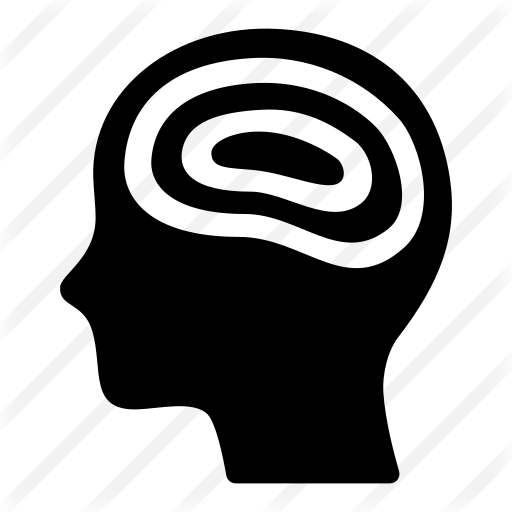 Do clients who use African American Vernacular English (AAVE) receive different clinical assessments on disorganized communication during psychosis assessments than clients of the same race who do not use AAVE?
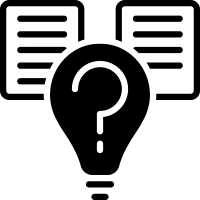 Hypothesis: AAVE speakers will receive higher scores on the P.5 scale (disorganized communication) than clients who are not AAVE speakers.
Methods
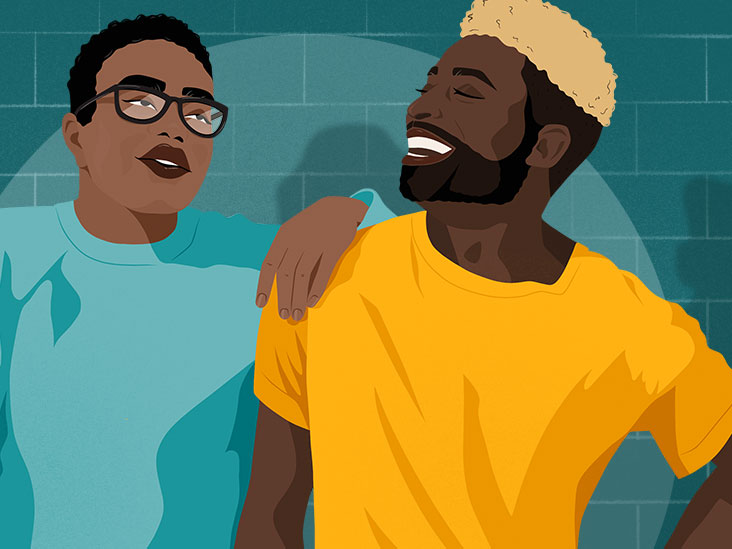 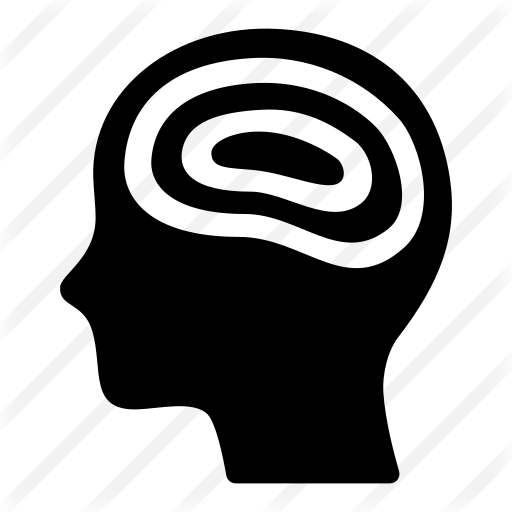 Pilot Data
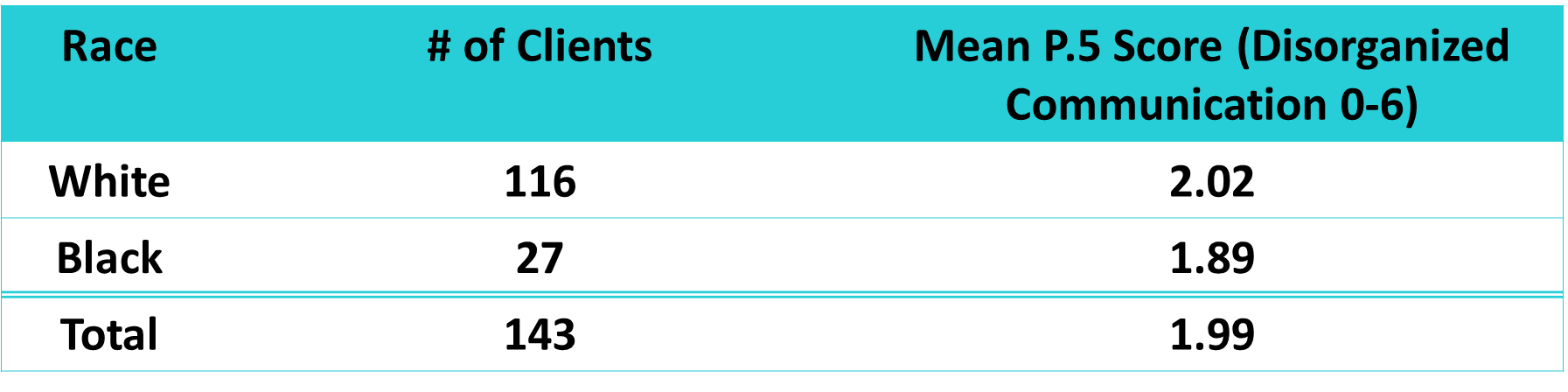 Pilot Data
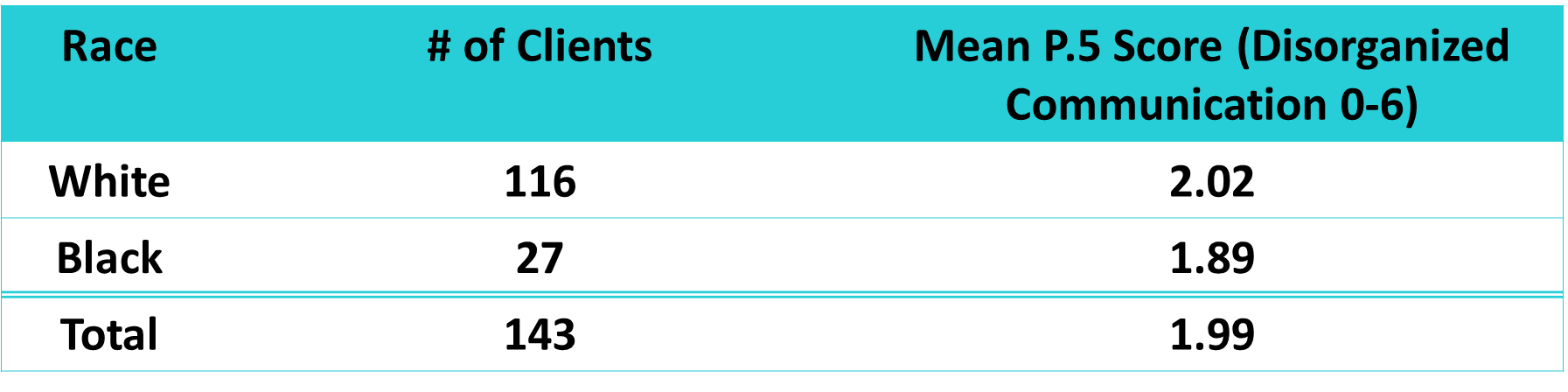 The F ratio is low (.162) and not significant (p=.688), indicating there is
no significant difference between groups for this scale
Limitations of Pilot Data
Future Study Design
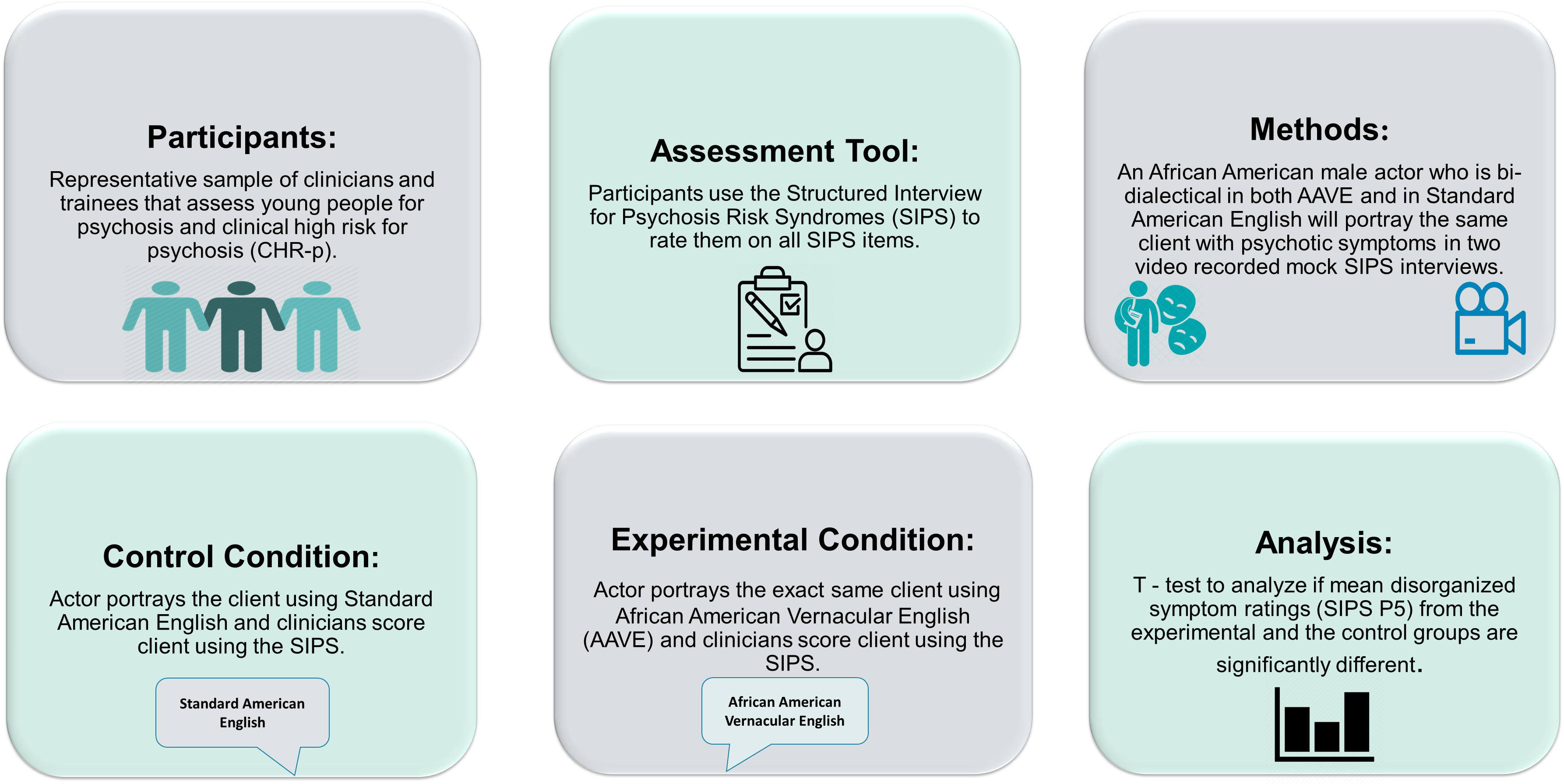 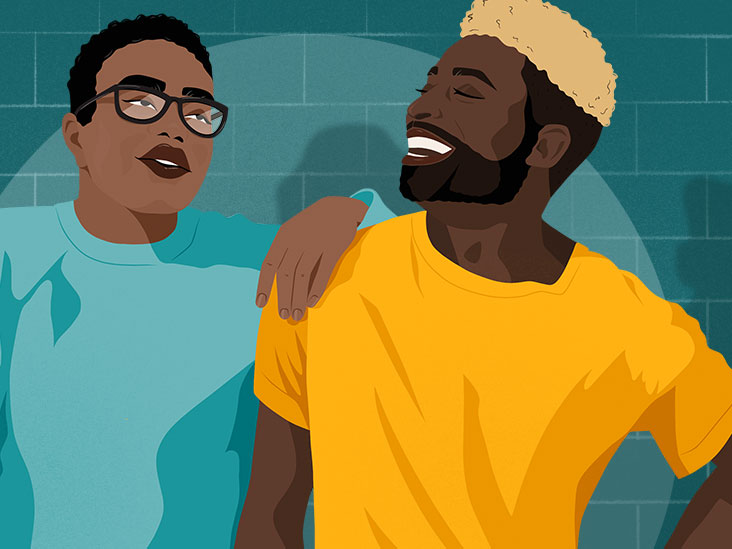 Key Takeaways
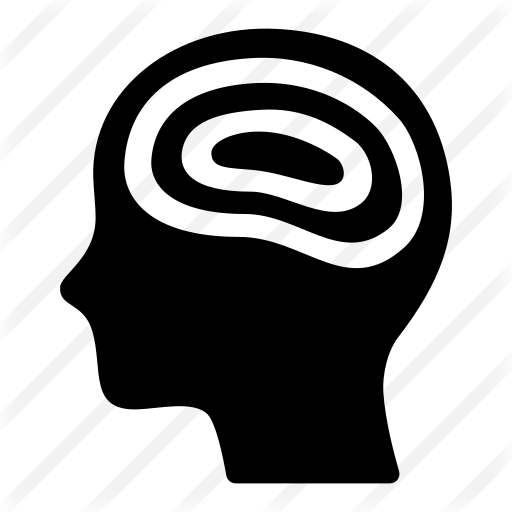 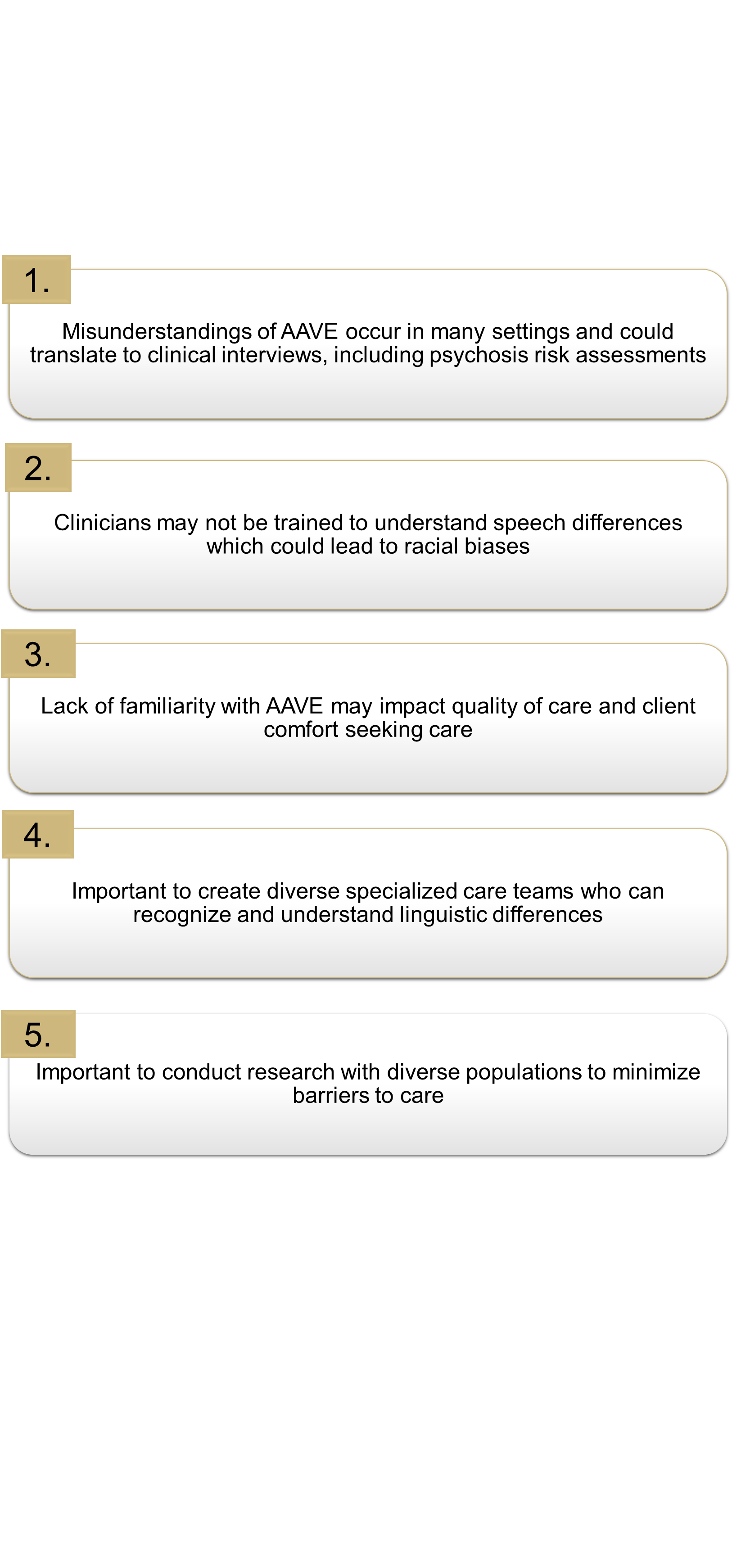 Key Takeaways
Acknowledgments
Dr. Michelle West, Director of PEACS Program
Dr. Douglas Novins, Chair of PMHI
Dr. Neill Epperson, Chair of Department of Psychiatry
Dr. Dominic Martinez, Dir. Office of Inclusion and Outreach, CCTSI
PEACS Team Members:
Shadi Sharif
Christine Reed
Charlie Buteyn
Dr. Melissa Batt
PURPLE Coordinators:
Lily Luo
Emmaly Perks
Dr. Merlin Ariefdjohan
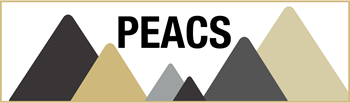 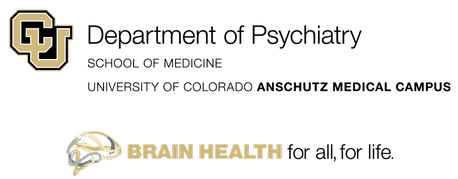 Questions?
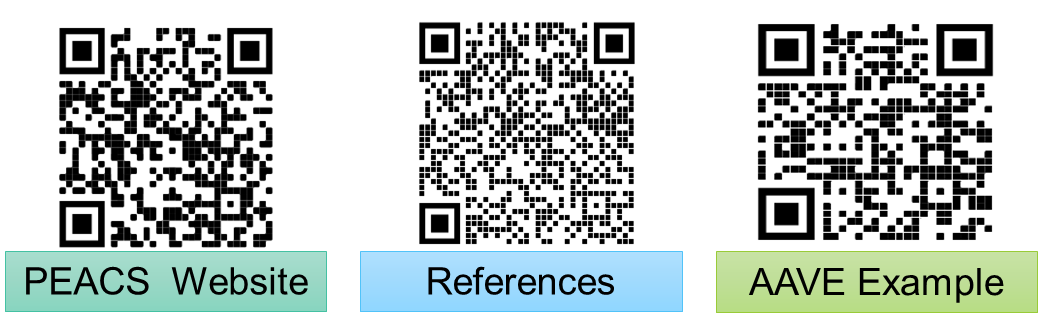